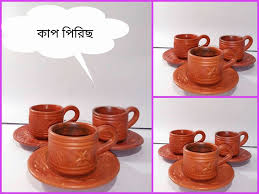 স্বাগতম
শুভসকাল
শিক্ষক পরিচিতি
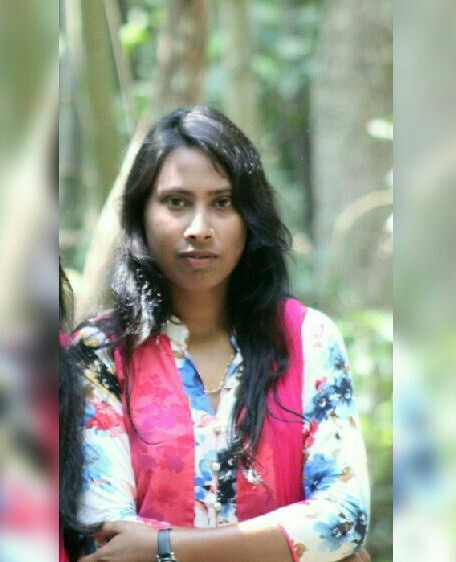 সিমতা রানী সূত্রধর
সহকারী শিক্ষক
কালাম্বরপুর সঃ প্রাঃ বিঃ
জগন্নাথপুর,সুনামগঞ্জ।
পাঠ পরিচিতি
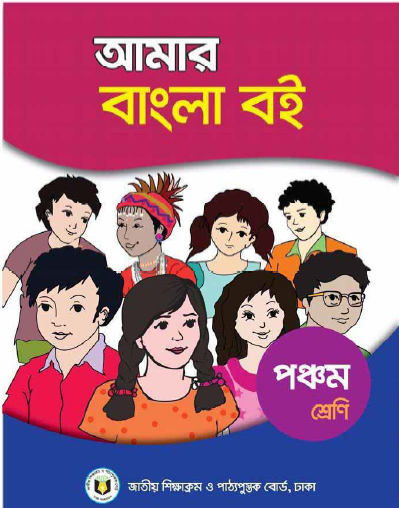 পঞ্চম শ্রেণি
বিষয়ঃ বাংলা
পাঠঃ শখের মৃৎশিল্প
তারিখঃ১৩-০৩-২০২০ইং
আবেগসৃষ্টি
পূর্বজ্ঞান যাচাই
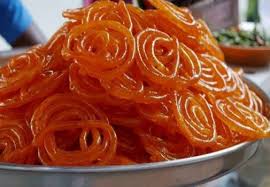 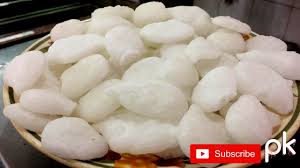 চলো কয়েকটি ছবি দেখি
বাতাসা
জিলাপি
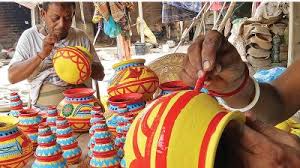 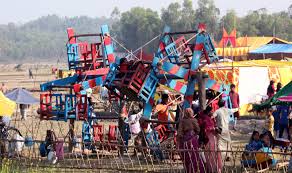 শখের হাঁড়ি
নাগরদোলা
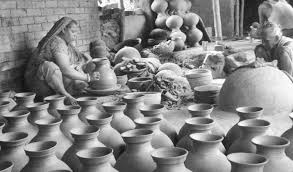 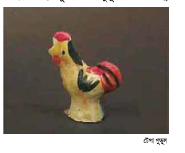 এগুলো আমরা কোথায় দেখতে পাই?
হাঁড়ি-পাতিল
টেপাপুতুল
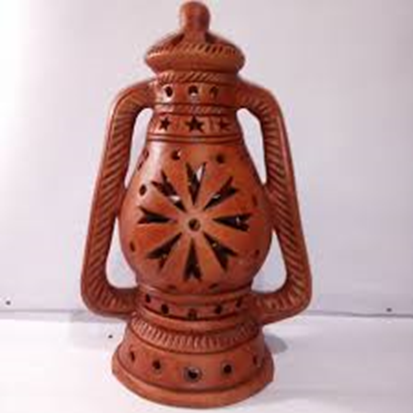 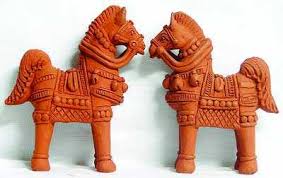 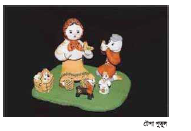 হারিকেন
মাটির ঘোড়া
টেপাপুতুল
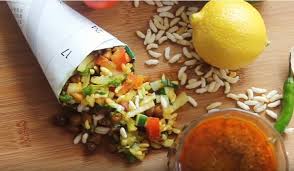 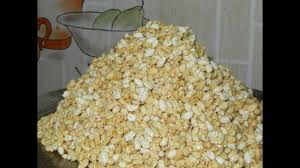 মুড়কি
ঝাল মুড়ি
আইসক্রীম
বলোতো আজকের পাঠ কী হবে?
আজকের পাঠ
শখের মৃৎশিল্প
শিখনফল
পড়া-দক্ষতা

১.৩.২।পাঠে ব্যবহৃত যুক্তবর্ণ সংবলিত শব্দযোগে গঠিত বাক্য সাবলীলভাবে পড়তে পারবে।
১.৪.১।পাঠ্যপুস্তকের পাঠ শ্রবণযোগ্য স্পষ্ঠস্বরে ও প্রমিত উচ্চারণে সাবলীলভাবে পড়তে পারবে।

লেখা-দক্ষতা

১.৫.১।পাঠে ব্যবহৃত শব্দ দিয়ে নতুন নতুন বাক্য লিখতে পারবে।
৩.২.১।অভিমতসহ পরিচিত পরিবেশ ও অভিজ্ঞতার বিবরণ লিখতে পারবে।
তোমাদের বইয়ের ৩৪ নং পৃষ্ঠা খোল
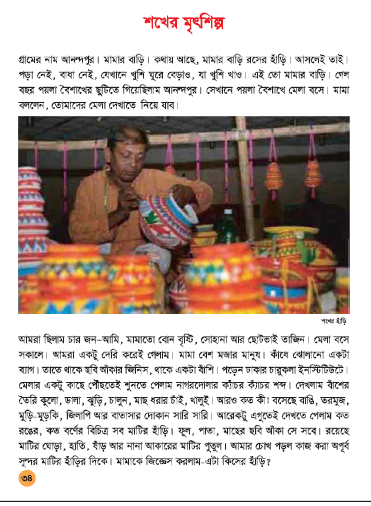 চলোএকই ভাবে  পরের পৃষ্ঠাগুলো পড়ি
শব্দার্থ
শখ =মনের ইচ্ছা।

টেরাকোটা=টেরা অর্থ মাটি,কোটা অর্থ পোড়ানো।পোড়ামাটির তৈরি মানুষের হাতের সব জিনিষ টেরাকোটা নামে পরিচিত।


নকশা=রেখা দিয়ে আঁকা ছবি।
।
শব্দার্থ
শালবন বিহার= কুমিল্লার ময়নামতিতে মাটি খুঁড়ে আবিষ্কৃত হয়েছে প্রাচীন বৌদ্ধবিহার সভ্যতার একটি নিদর্শন।

মৃৎশিল্প =মাটির তৈরি শিল্পকর্ম।


শখের হাঁড়ি= শখ করে পছন্দের জিনিস যে হাঁড়িতে রাখা হয়।
শব্দগুলো খালি জায়গায় বসিয়ে বাক্য তৈরি করি
নকশা
শখ
টেপাপুতুল
শখের হাঁড়ি
মৃৎশিল্প
শালবন বিহার
টেরাকোটা
ক)এই যে-------- দেখছ,এসবই গ্রামের শিল্পীদের তৈরি।

খ)মাটির পুতুল জমানো আমার একটি -----------।

গ)মাটির তৈরি শিল্পকর্মকে-----------------বলে।

ঘ)আমরা মেলা  থেকে অনেক ---------------কিনলাম।
একক কাজ
ক)মৃৎশিল্প বলতে কী বুঝায়?
খ) মৃৎ শিল্পের মূল উপাদান কী?
গ)বৈশাখী মেলায় কী কী পাওয়া যায়?
ঘ)শখের হাঁড়ি দেখতে কী রকম?
উত্তর
ক) মাটির তৈরি শিল্পকর্ম যেমন হাঁড়ি,পাতিল,পুতুল,থালাবাসন ইত্যাদিকে বুঝায়।
খ) মাটি
গ) মাটির পুতুল,হাতি, ঘোড়া,খই,মুড়ি,মুড়কি,বাতাসা ও আরো অনেক কিছু।
ঘ)শখের হাঁড়ি দেখতে খুবই সুন্দর
দলীয় কাজ
দলে আলোচনা কর


মামার বাড়ি রসের হাঁড়ি- কথাটি দ্বারা কী বুঝানো হয়েছে ?
মূল্যায়ন
শব্দগুলো খালি জায়গায় বসিয়ে বাক্য তৈরি করি
মৃৎশিল্প
শখের হাঁড়ি
টেরাকোটা
নকশা
শখ
টেপাপুতুল
শালবন বিহার
ক)এই যে-------- দেখছ,এসবই গ্রামের শিল্পীদের তৈরি।

খ)মাটির পুতুল জমানো আমার একটি -----------।

গ)মাটির তৈরি শিল্পকর্মকে-----------------বলে।

ঘ)আমরা মেলা অনেক ---------------কিনলাম।
বাড়ির কাজ
বাংলাদেশের প্রাচীন সভ্যতার নিদর্শণ শালবন বিহারের বর্ণনা দাও?
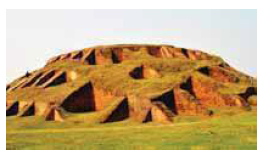 ধন্যবাদ